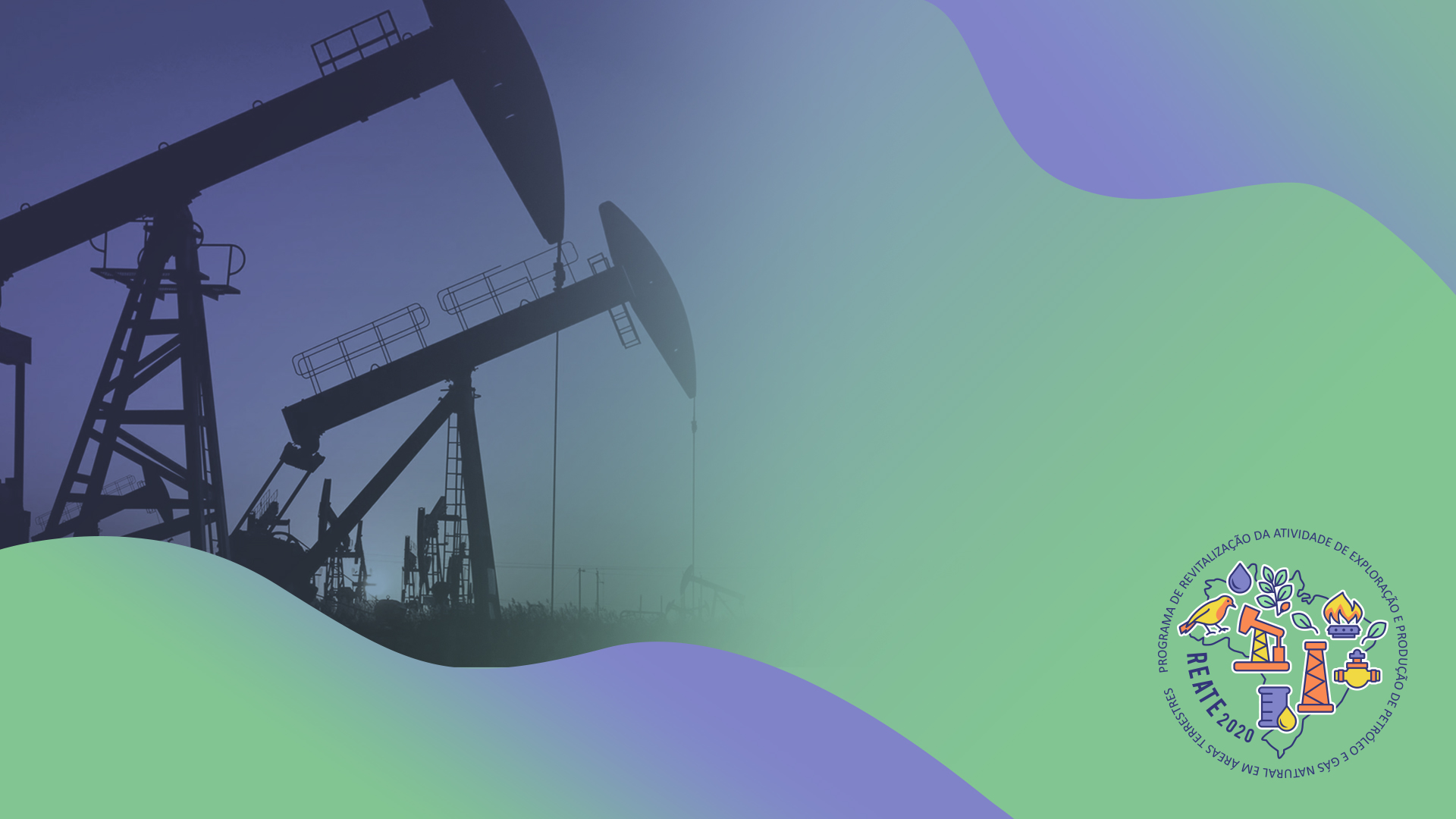 "Workshop de Construção e Detalhamento do Plano de Ação REATE 2020"
Frente 3 – Gás
Frente 3 - Gás
TEMA 1 : Mapeamento e quantificação do recurso gaseífero
Descrição do Assunto: mapeamento do potencial de gás das bacias onshore brasileiras
Ações Prioritárias Propostas: 
Checar com ANP e CPRM os dados disponíveis para acesso público (quais são e como serão disponibilizados?)
Definir áreas com maior potencial gaseífero, com base nos critérios abaixo:
Contexto geológico
Dados existentes
Fatores de sucesso
Ajustar legislação existente para o fomento do conhecimento geológico e desenvolvimento da produção
Incentivos na redução dos royalties para as empresas privadas disponibilizarem informações
Ajustes regulatórios para uso de recursos de participação especial e royalties por parte da ANP
Executar o poço piloto que permita a definição de parâmetros ambientais para o desenvolvimento de reservatórios de baixa permeabilidade
Como Fazer: Elaborar projeto com a finalidade de interpretar os dados e disponibilizar os potenciais gaseíferos
Próximos Passos: Reunir o grupo responsável (mínimo de 2 reuniões) visando elaborar e apresentar o projeto escrito na reunião do REATE de Outubro, no ES. Em Setembro, em Salvador, deverá ser consolidado o pré-projeto.
Resultados Esperados: Volumes potenciais gaseíferos que possam ser certificados, disponibilizados em escala regional, aumentando o fator de sucesso exploratório e de desenvolvimento, com indicativos de viabilidade econômica.
Responsáveis: ANP, EPE e CPRM, em parceria com universidades e instituições de pesquisa.
Frente 3 - Gás
TEMA 2 : Monetização da Produção de Gás Natural Onshore
Descrição do Assunto: Diretrizes para viabilizar monetização do Gás Natural produzido Onshore
Ações Prioritárias Propostas: 
1- Acesso de Pequenos Produtores à malha de gás – Já endereçado através da PL 6407/2013
2- Simplificação do Processo de Declaração de Comercialidade junto à ANP para projetos Onshore
3- Redução de Royalties para produção Onshore
4- Plano de Desenvolvimento simplificado para Campos Onshore
5- Revisão da Legislação Estadual para transporte dutoviário do gás
6- Acesso aos estudos de demanda potencial do gás por bacias sedimentares para avaliação dos limites máximos de preços a serem disponibilizados para o mercado
7- Extensão do período do Teste de Formação – Atualmente 72h
8- Isenção de pagamento de Royalties durante o TLD e na fase de produção de campos de gás 
9- Estudo de Viabilidade de Leilões regionais de energia
10- Modernização da Legislação Estadual do Gás - Pacificação sobre o entendimento que “auto-produtor” e “auto-importador” está no âmbito Federal
11- Reavaliação do limite de comprovação do período mínimo de horizonte rolante em leilões regulados de energia
12- Aplicação de mecanismo para previsibilidade de despacho técnico (min/max) para possibilitar térmicas maiores que atendam a ponta
13- Estudo de alternativas de monetização para pequenos produtores 
14- Reavaliação da estrutura de participações governamentais para áreas terrestres (Royalties, PE, Proprietários de terra, retenção de áreas)
Frente 3 - Gás
TEMA 2 : Monetização da Produção de Gás Natural Onshore
Descrição do Assunto: Diretrizes para viabilizar monetização do Gás Natural produzido Onshore
Como Fazer: submeter às instituições relacionadas para elaboração de estudos .
Próximos Passos: Elaboração de relatório para acompanhamento das ações.
Divulgar agenda para próximas reuniões.
Resultados Esperados:
Responsáveis:. EPE, MME, ANP